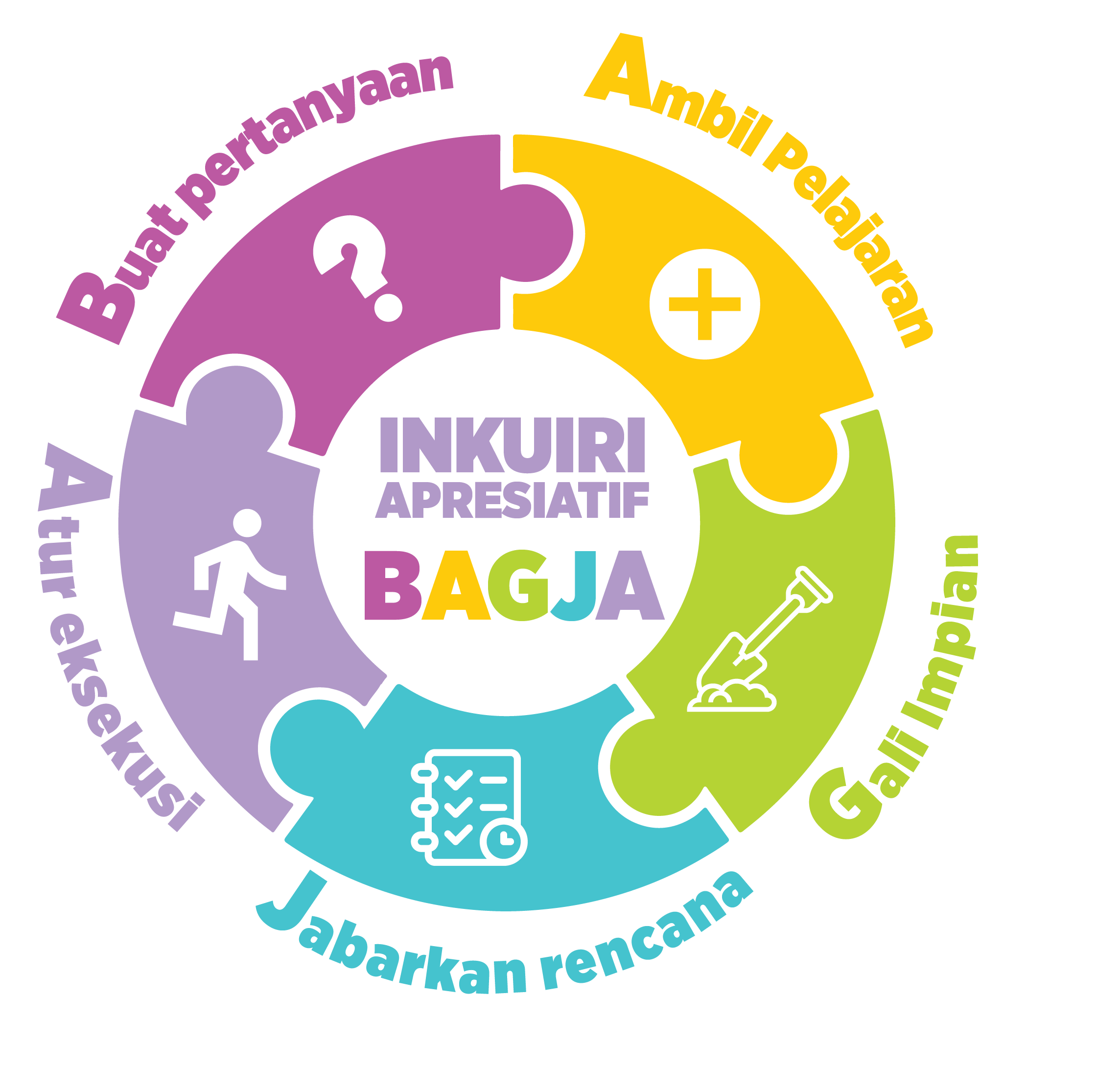 PRAKARSA PERUBAHAN DENGAN KANVAS BAGJA
Kanvas Rancangan BAGJA
Prakarsa Perubahan:
TAHAPAN
PERTANYAAN
TINDAKAN/PENYELIDIKANyang perlu dilakukan utk menjawab pertanyaan
fasilitasi
perubahan
(organik)
B-uat pertanyaan utama (Define)
Membuat pertanyaan utama yang akan menentukan arah penyelidikan kekuatan/potensi/ peluang
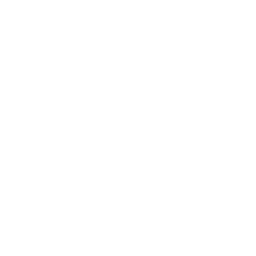 Mengapa pertanyaan?

Untuk apa pertanyaan-pertanyaan itu dibuat?
A-mbil pelajaran
(Discover)
Menyusun pertanyaan lanjutan untuk menemukenali kekuatan/potensi/ peluang lewat penyelidikan
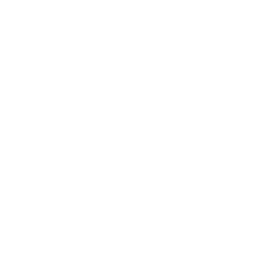 G-ali mimpi (Dream)
Apa pertanyaan yang perlu diajukan agar dapat  menyusun deskripsi kolektif bilamana inisiatif terwujud?
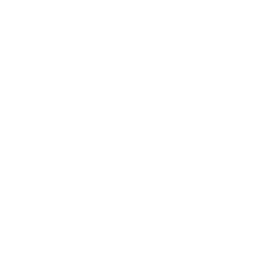 Mengidentifikasi pertanyaan apa yang perlu diajukan agar dapat menyusun tindakan konkret  untuk mencapai tujuan
J-abarkan Rencana (Design)
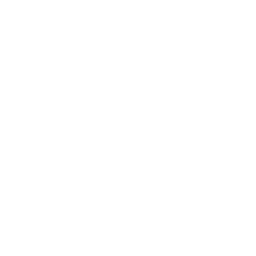 Pertanyaan apa yang perlu diajukan agar kita dapat mendesain jalur komunikasi dan pengelolaan rencana kerja?
A-tur eksekusi (Deliver)
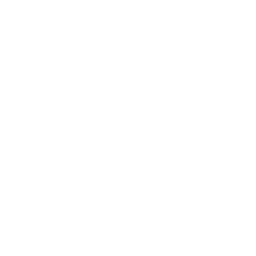 ‹#›
BAGJA | Prakarsa perubahan:
B-uat pertanyaan utama (Define)
PERTANYAAN
DAFTAR TINDAKAN/PENYELIDIKANyang perlu dilakukan untuk menjawab pertanyaan
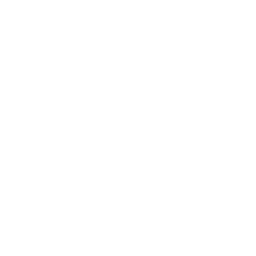 Membuat pertanyaan utama yang akan menentukan arah penyelidikan kekuatan/potensi/ peluang; mendefinisikan tujuan; pertanyaan dibuat untuk memprovokasi/ menginisiasi perubahan (prakarsa)

Melakukan tindakan untuk menggalang atau membangun koalisi tim perubahan > dukungan, urgensitas
‹#›
A-mbil pelajaran
(Discover)
PERTANYAAN
DAFTAR TINDAKAN/PENYELIDIKANyang perlu dilakukan untuk menjawab pertanyaan
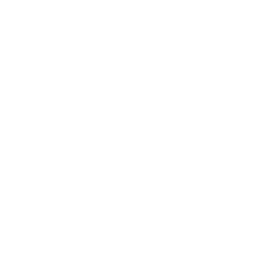 Menyusun pertanyaan lanjutan untuk menemukenali kekuatan/potensi/peluang lewat penyelidikan; mengidentifikasi/ mengapresiasi yang terbaik dari apa yang telah ada, menemukan "inti positif"; setiap pertanyaan dibuat dengan hati-hati dan sifatnya positif
Menentukan cara kita menggali fakta, memperoleh data, diskusi kelompok kecil/besar, survei individu, multi unsur
G-ali mimpi
(Dream)
PERTANYAAN
DAFTAR TINDAKAN/PENYELIDIKANyang perlu dilakukan untuk menjawab pertanyaan
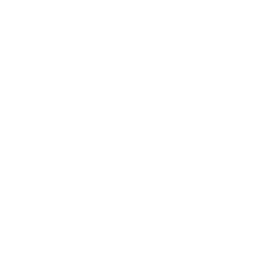 menyusun deskripsi kolektif bilamana inisiatif terwujud
membayangkan dan menggambarkan masa depan
gambaran masa depan dimunculkan dari contoh-contoh yang membumi dari masa lalu yang positif
mengalokasikan kesempatan untuk berproses bersama, multi unsur (kapan, di mana, siapa saja).
J-abarkan Rencana (Design)
PERTANYAAN
DAFTAR TINDAKAN/PENYELIDIKANyang perlu dilakukan untuk menjawab pertanyaan
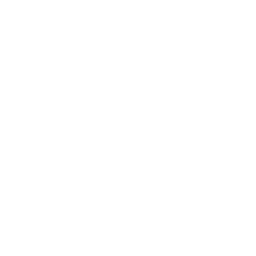 Mengidentifikasi tindakan konkret  yang diperlukan untuk menjalankan langkah-langkah kecil sederhana yang dapat dilakukan segera, dan langkah berani/terobosan yang akan memudahkan keseluruhan pencapaian; 
Menciptakan organisasi yang ideal demi mencapai mimpi; 
Mempertahankan perubahan positif, atau menindaklanjuti masa lalu organisasi yang paling positif dan potensial
Menyusun definisi kesuksesan pencapaian bertahap
A-tur eksekusi
(Deliver)
PERTANYAAN
DAFTAR TINDAKAN/PENYELIDIKANyang perlu dilakukan untuk menjawab pertanyaan
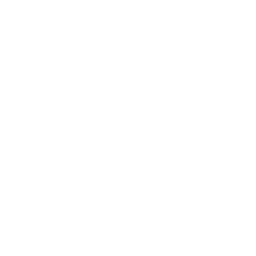 Menentukan siapa yang berperan dalam pengambilan keputusan; 
Merupakan awal dari penciptaan ‘budaya belajar apresiatif’ yang berkelanjutan; 
Menyelaraskan interaksi setiap orang (unsur) terlibat agar dapat bersama-sama menciptakan (co-create) masa depan
Mendesain jalur komunikasi dan pengelolaan rutinitas (misal: protokol/SOP, knowledge management, monev/refleksi)